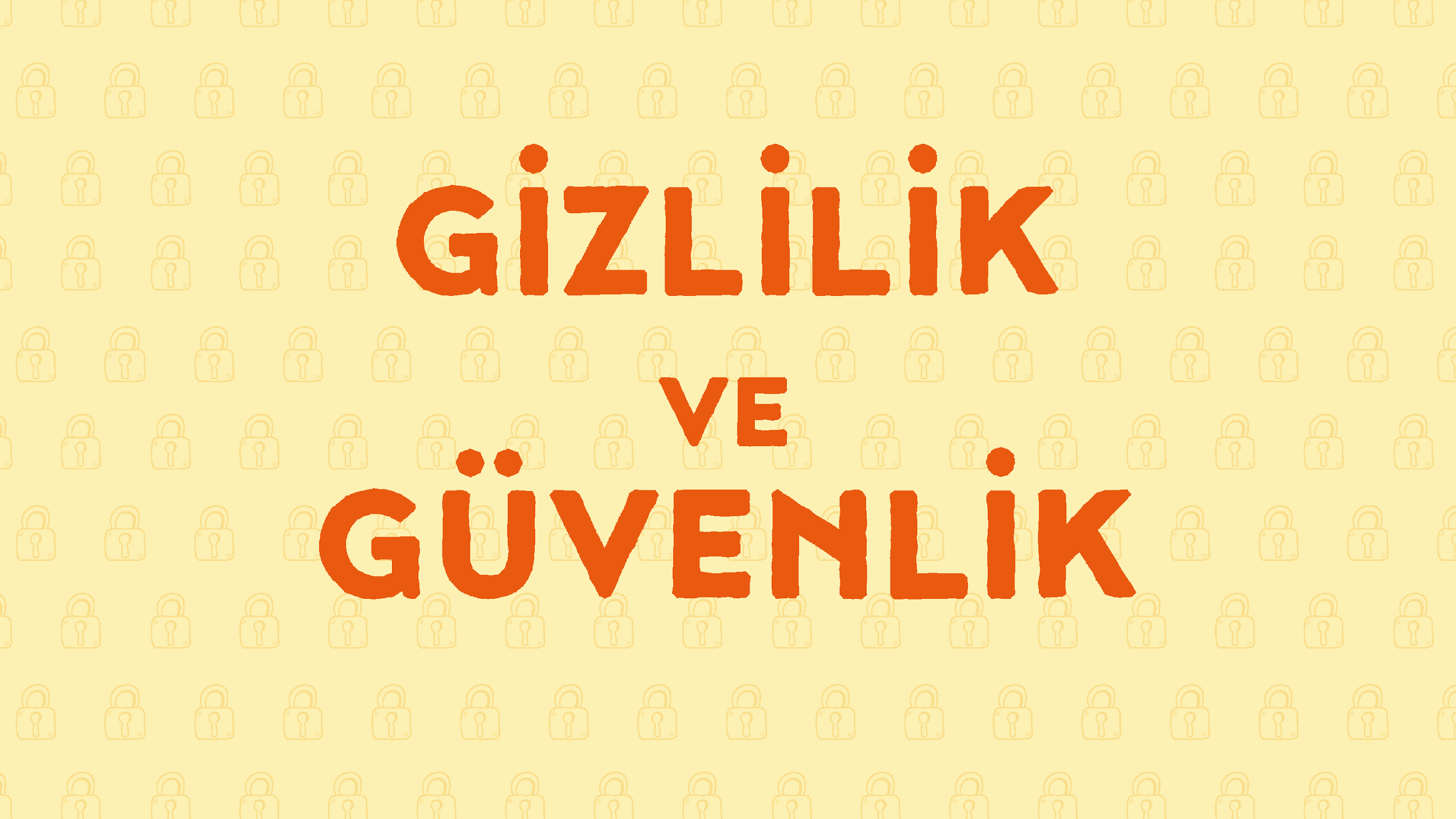 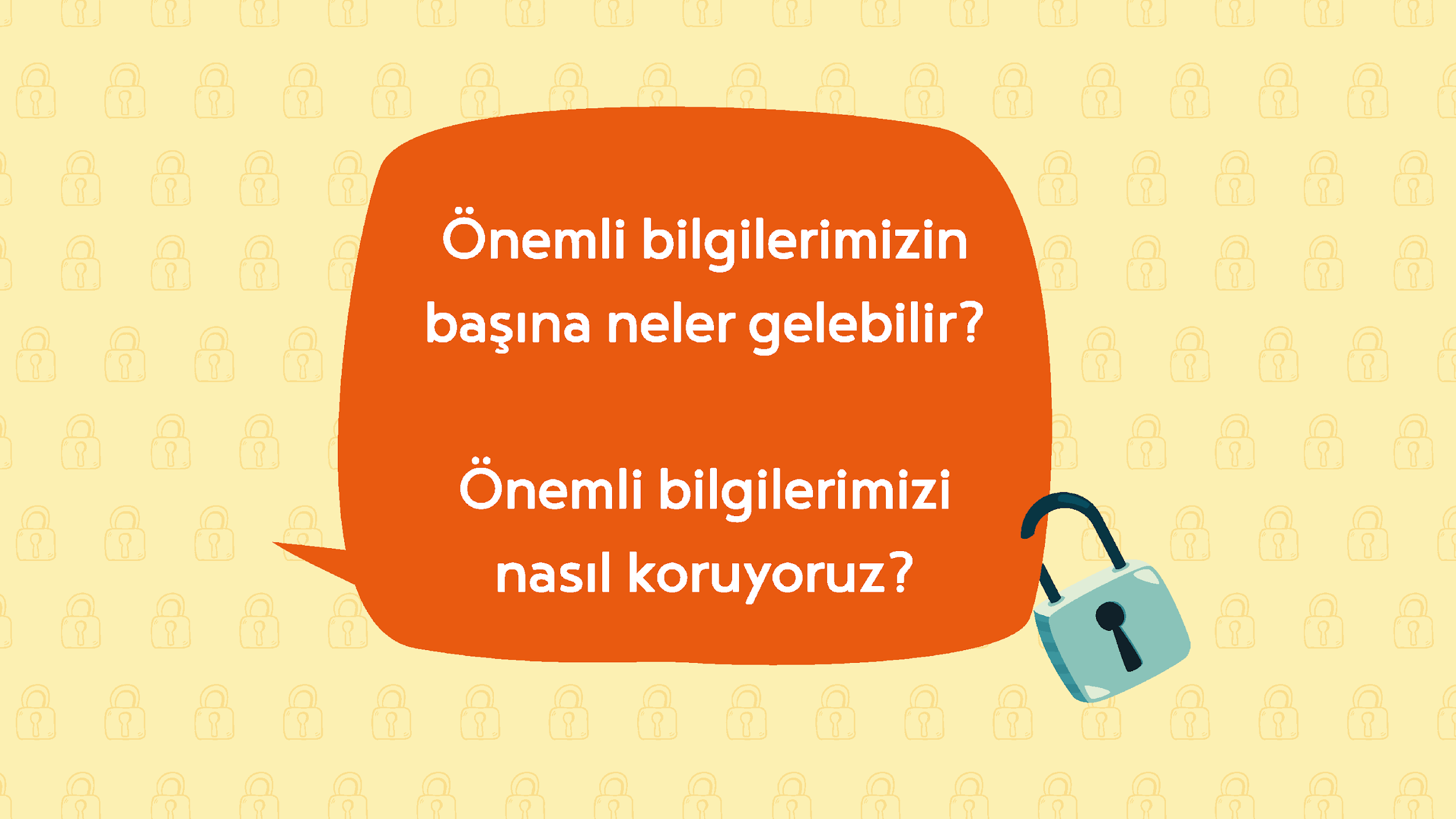 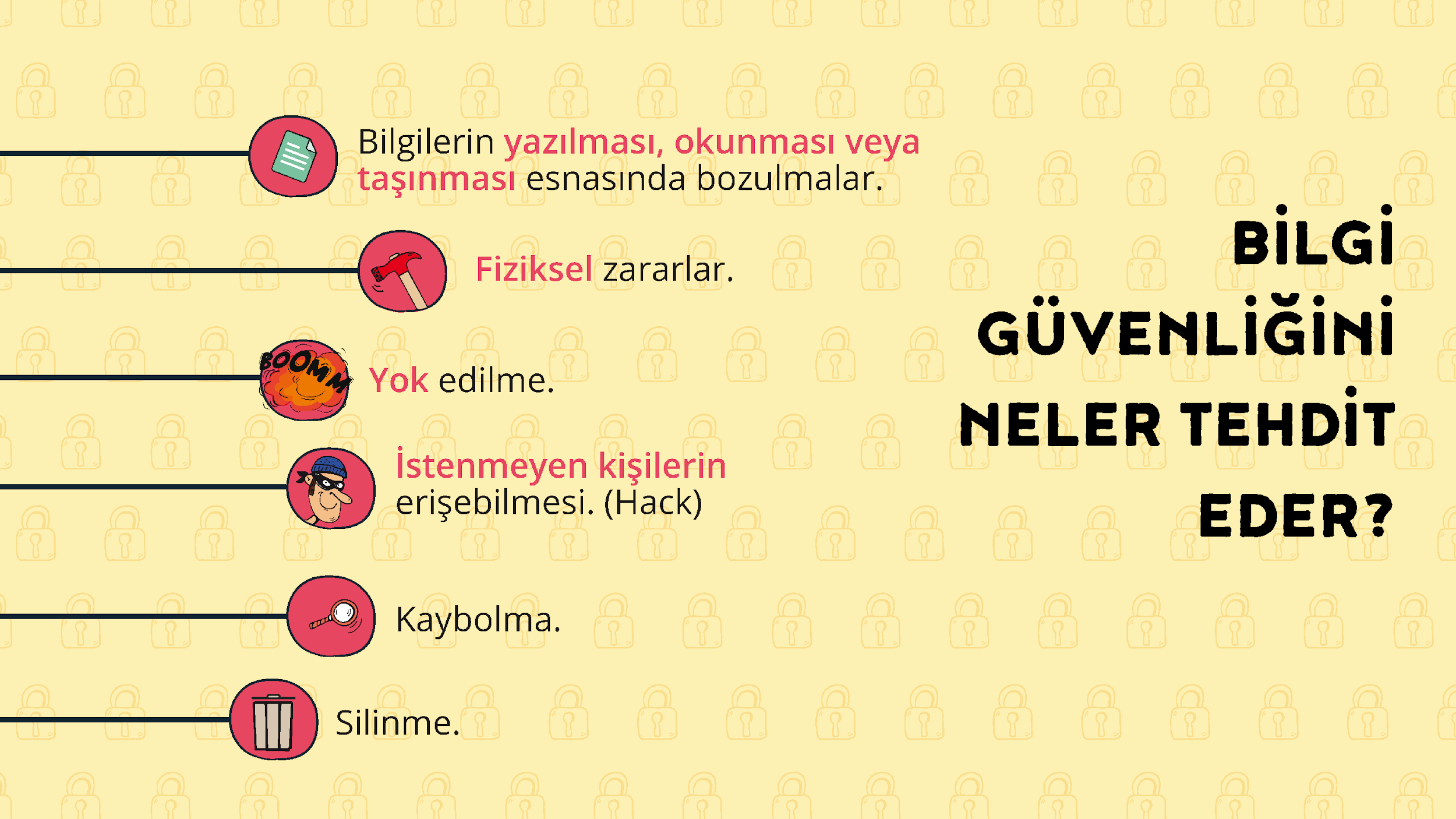 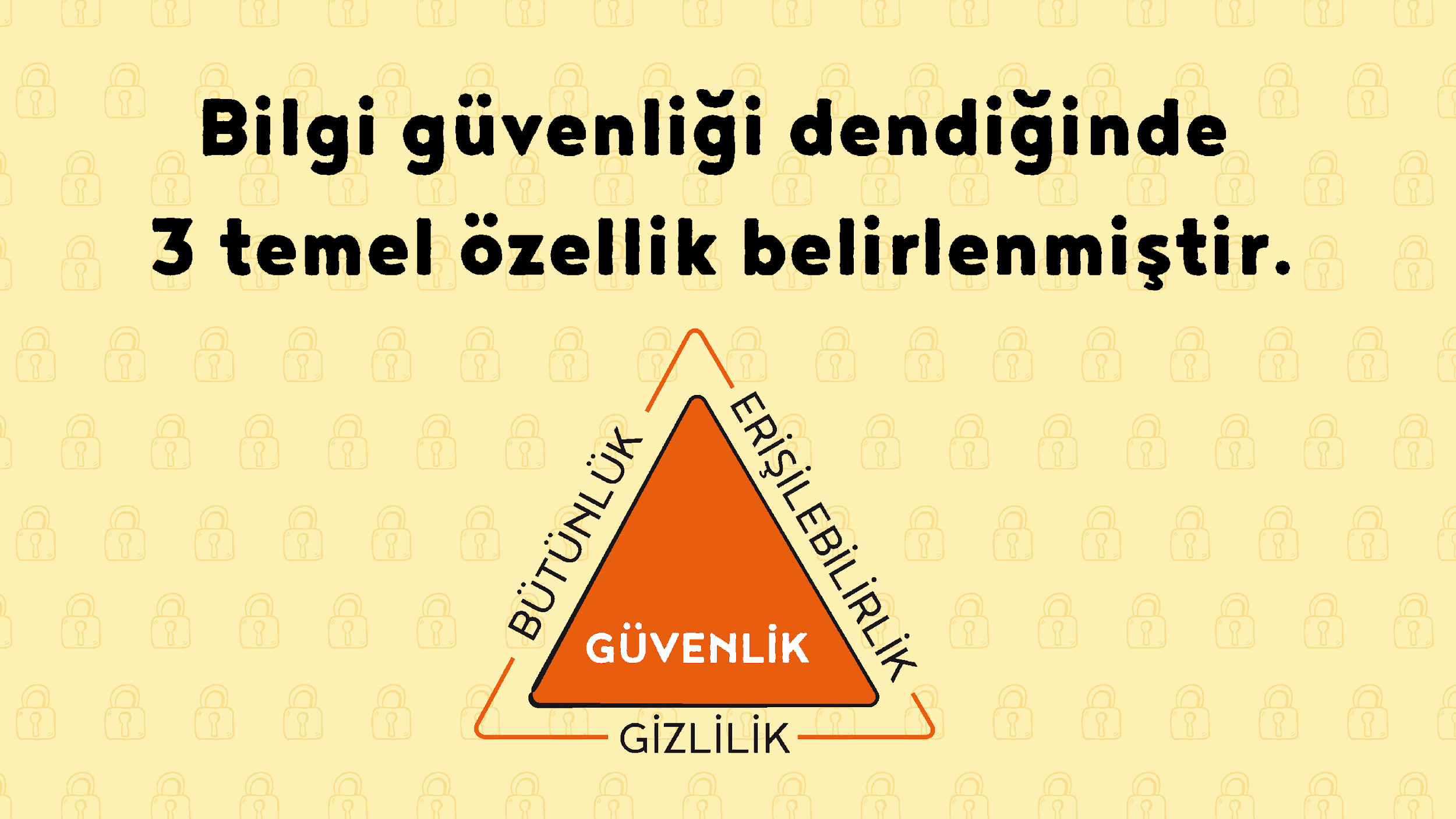 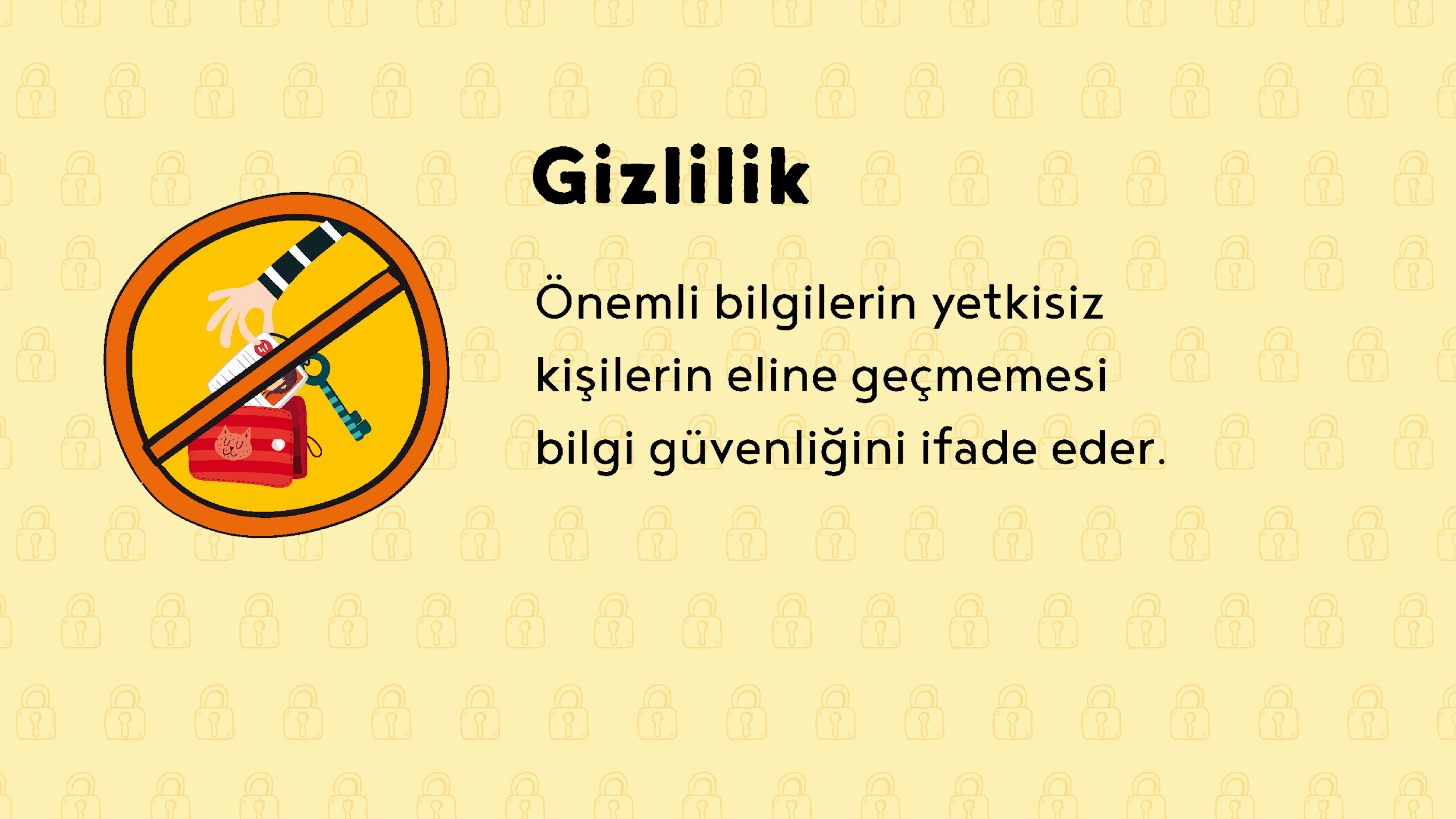 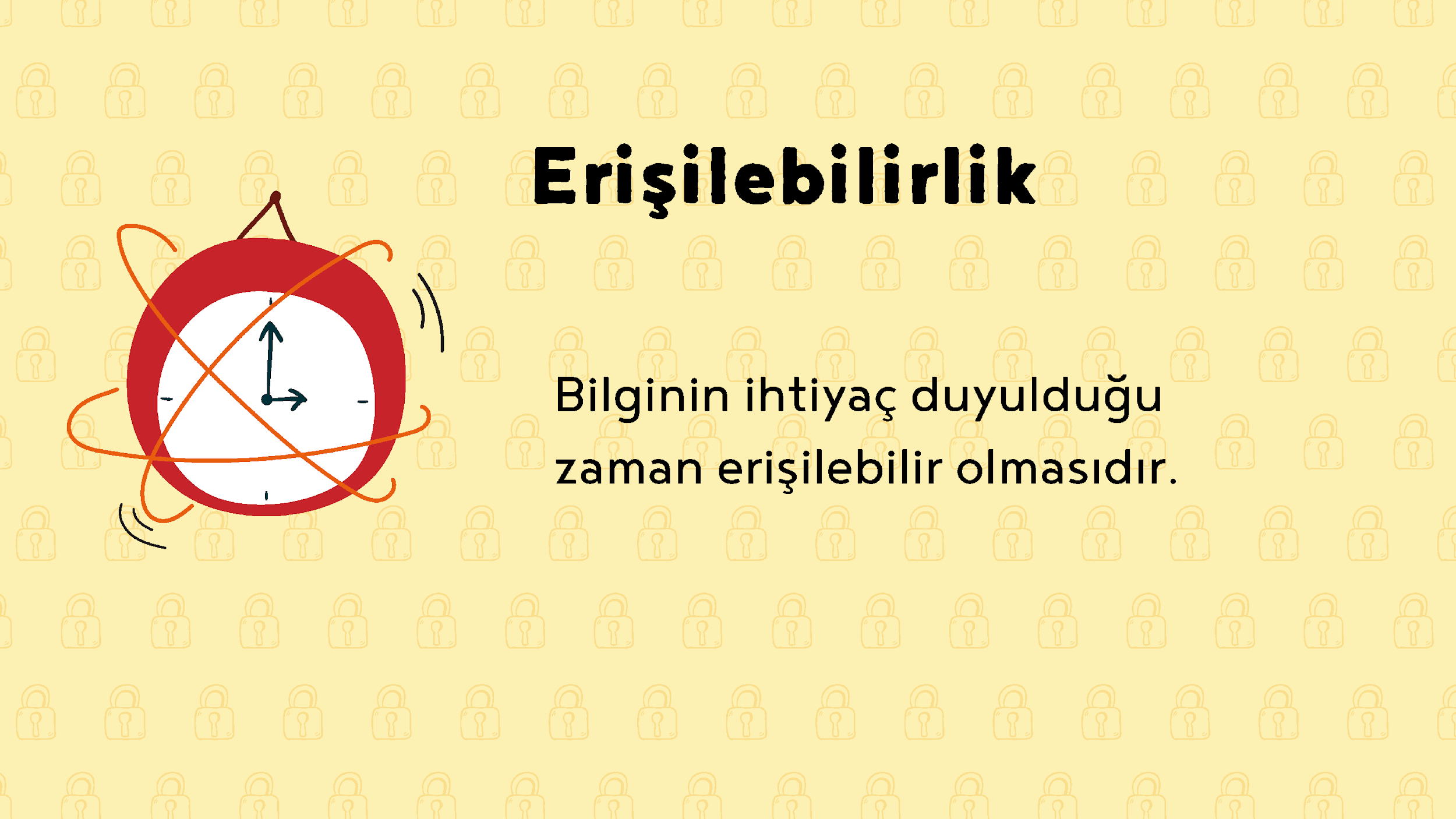 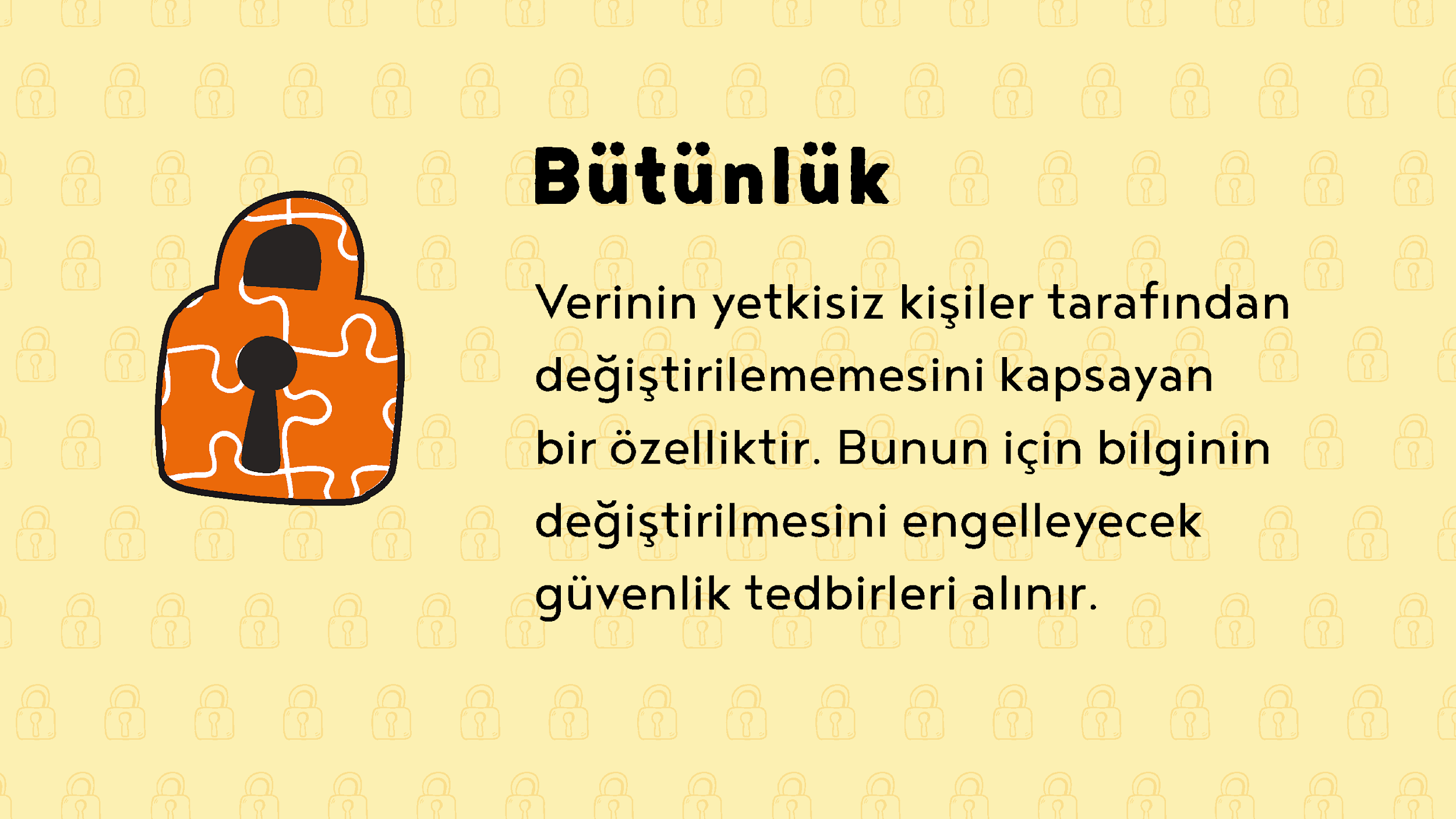 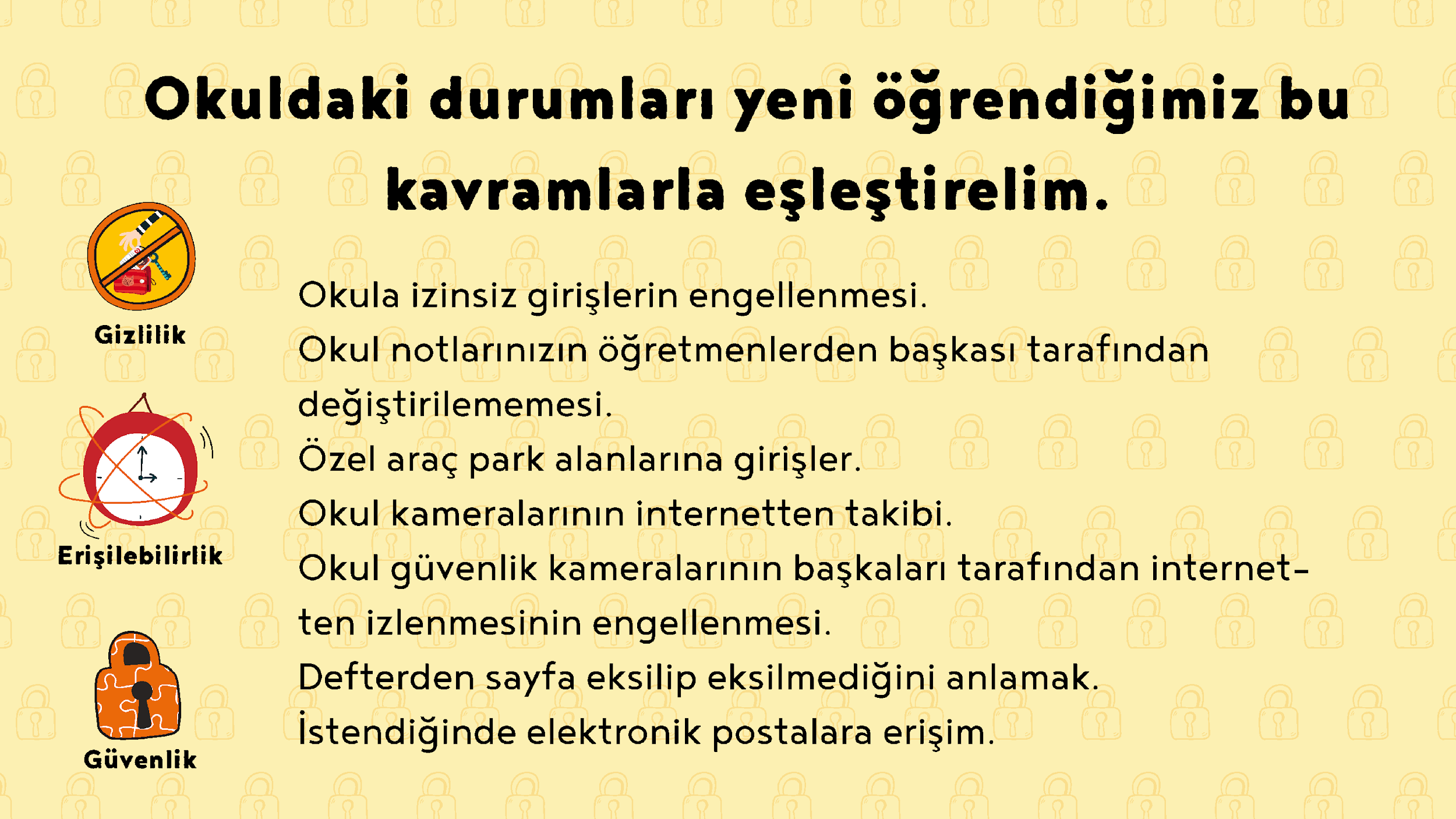 Bütünlük
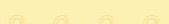 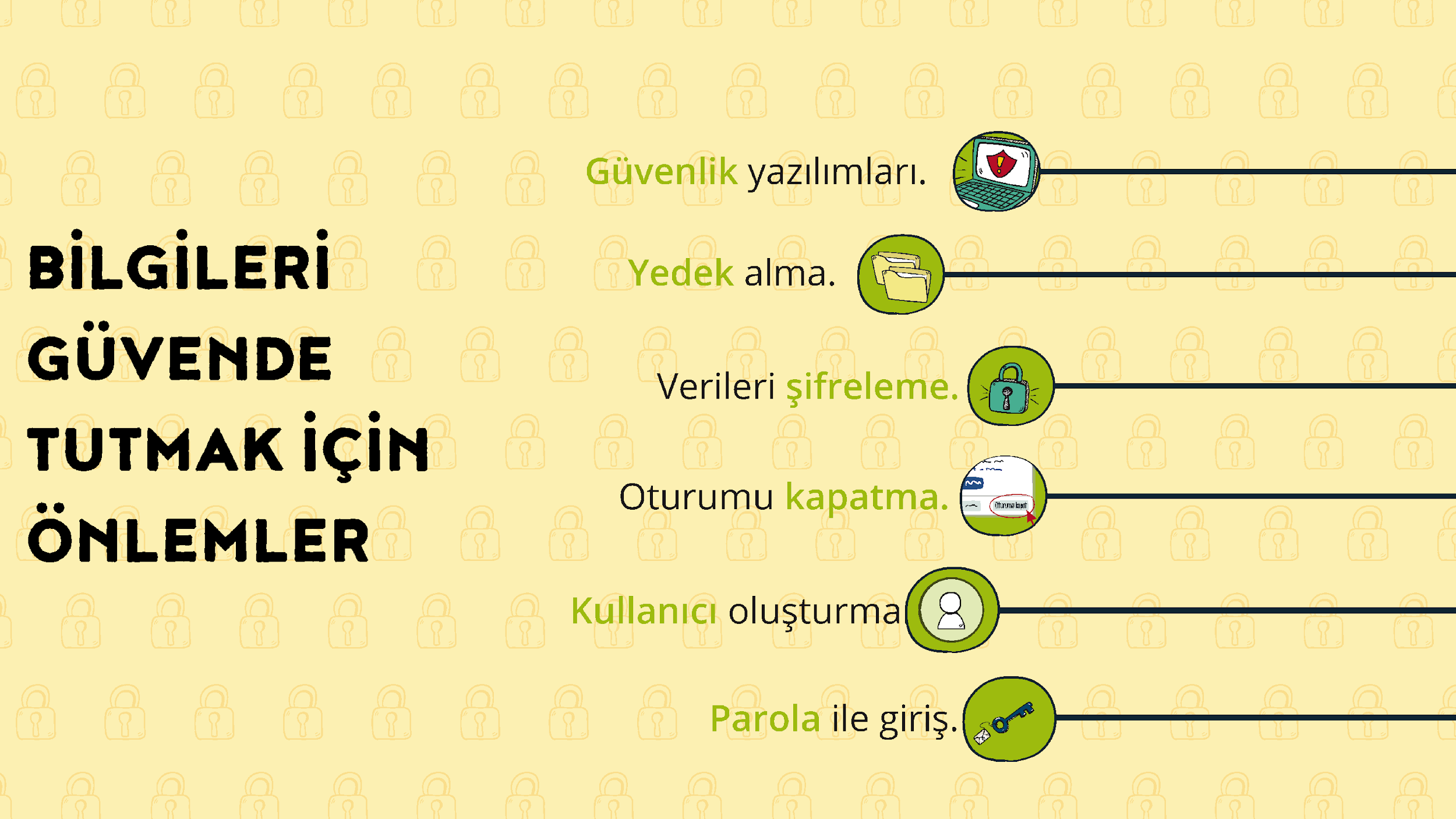 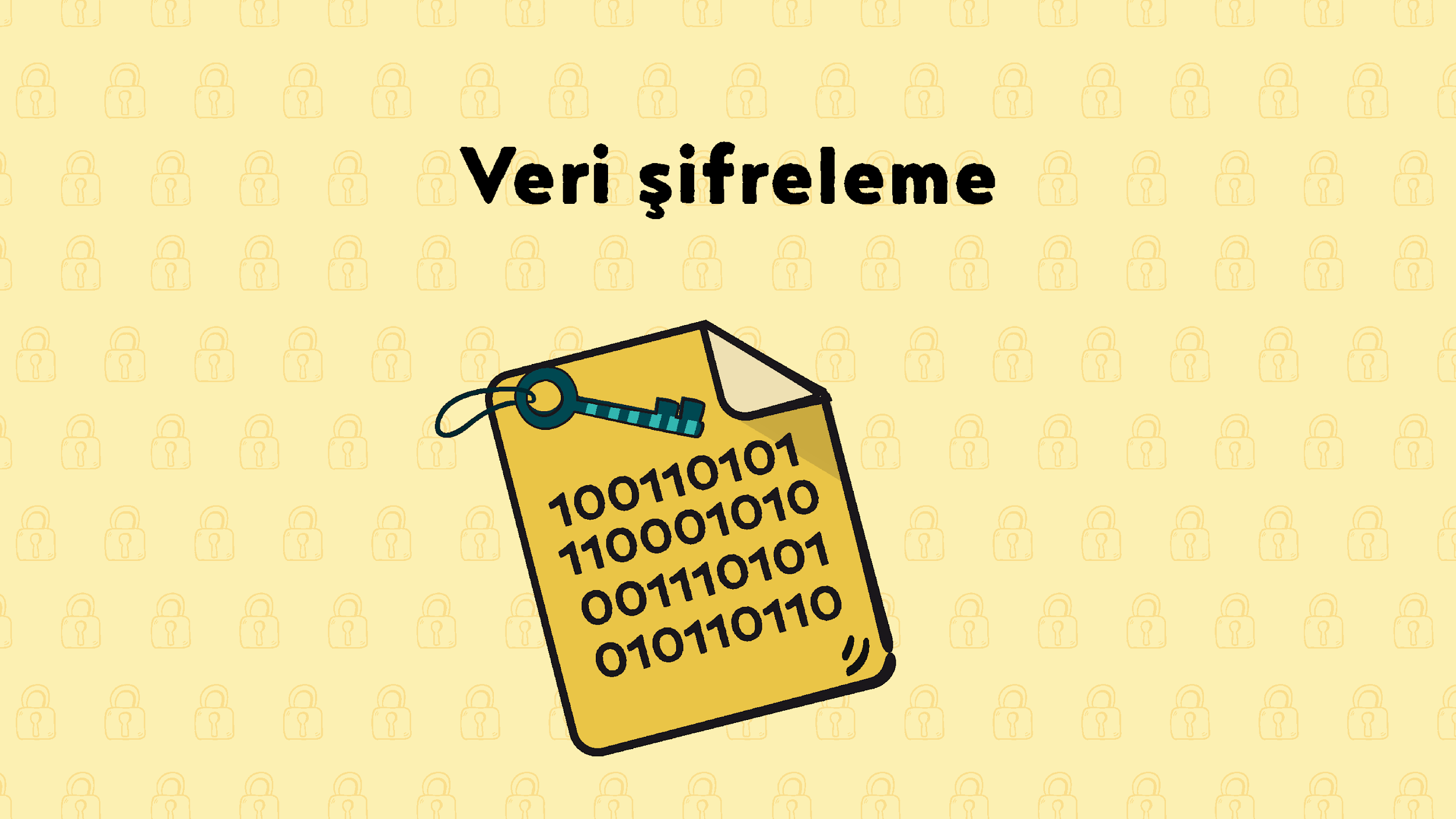 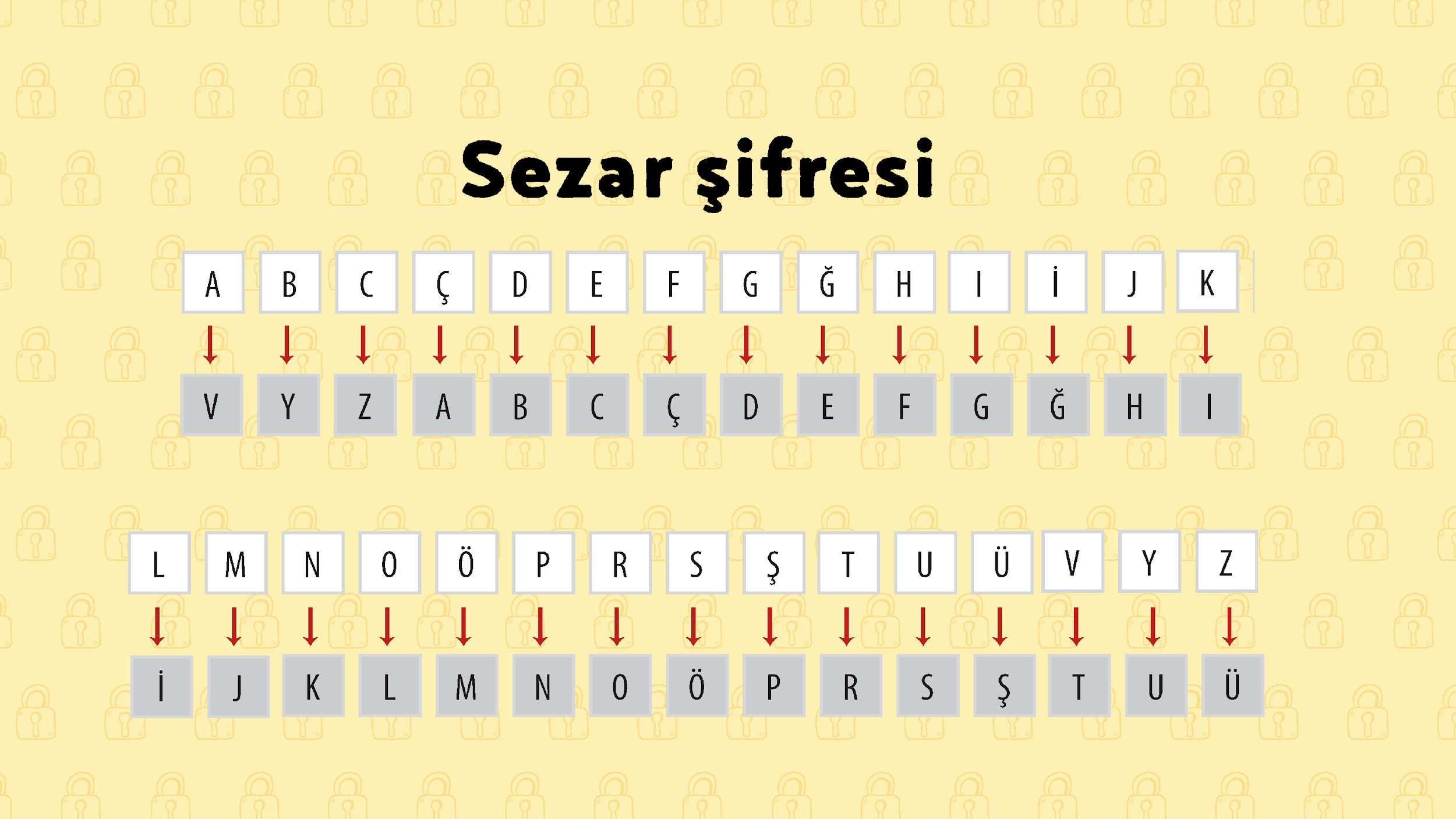 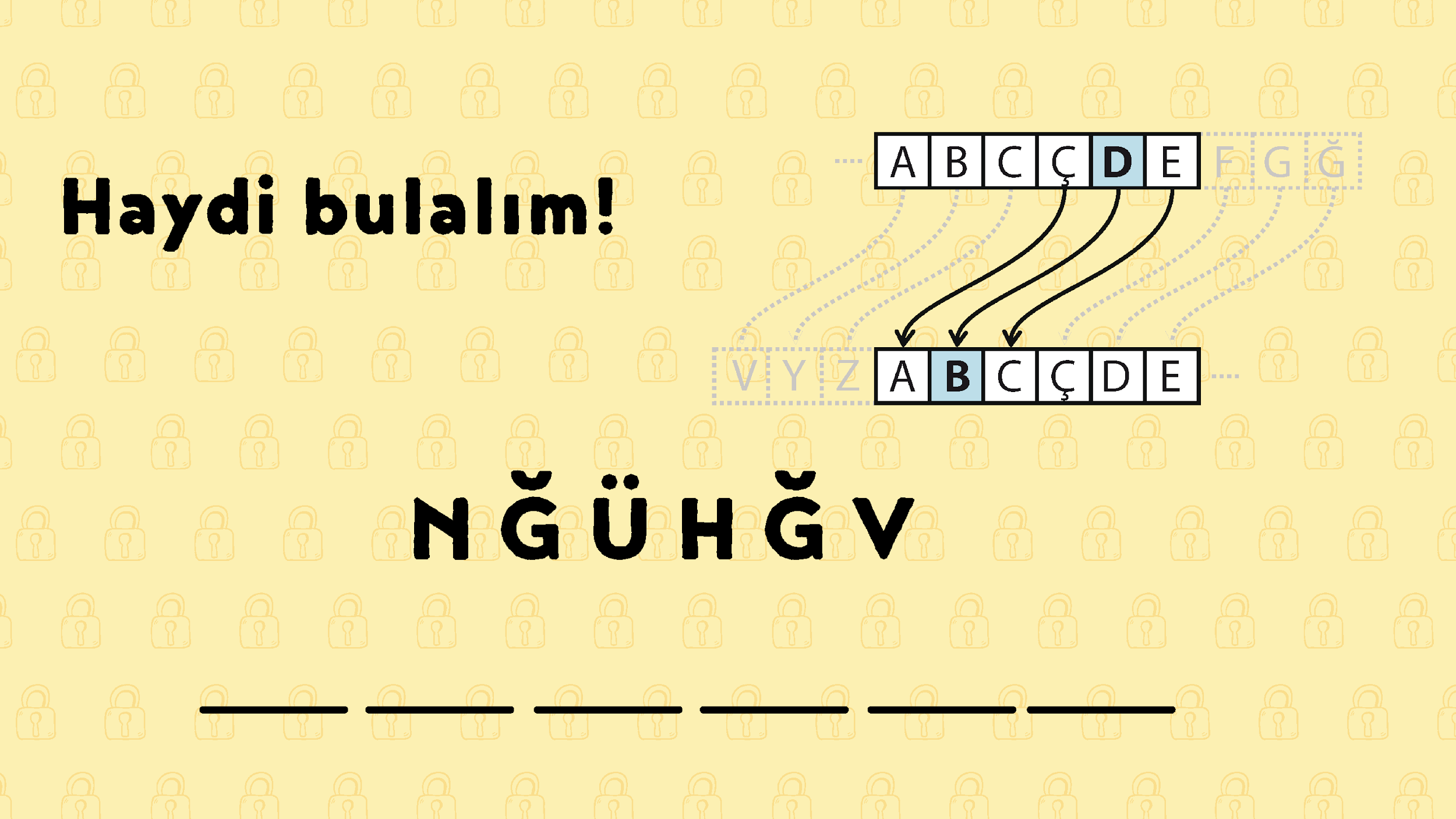 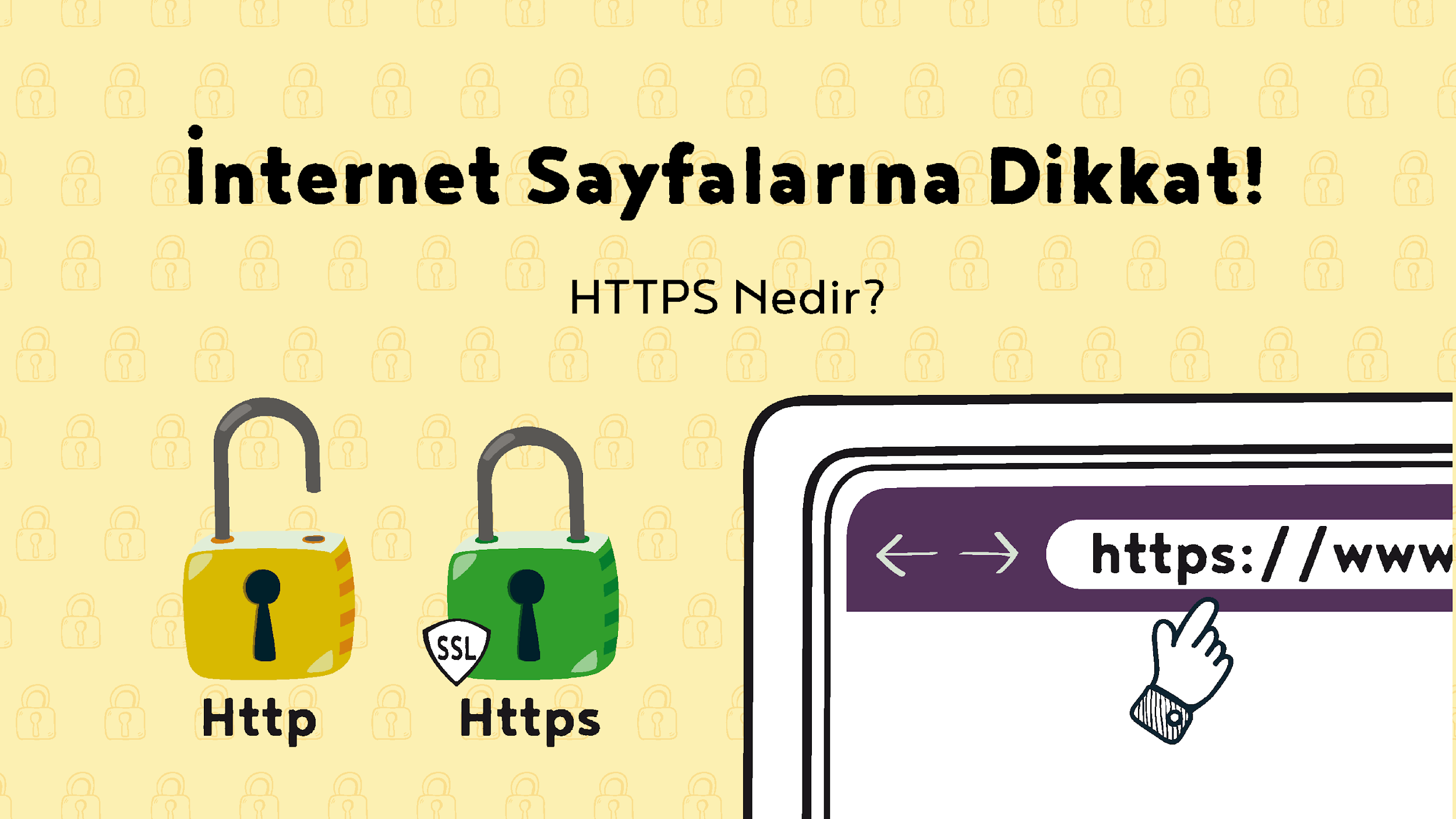